[Speaker Notes: Introduction
The accompanying notes to the slides form a guideline to producing successful presentations.
You may use this file as a ‘design template’ or simply as slide master copies which you can cut and paste.
When you assign a ‘design template’ to your presentation it will adopt the properties from the ‘master slides’ only.
‘Notes master’ and ‘handout master’ are set with fixed elements; footer information and the Invensys brand mark.
It is recommended that you print your presentation in ‘black and white’ to a black and white printer. ‘Black and white’ will convert all colour elements to grayscale. If you wish to preview how your presentation will print in ‘black and white’, the option to do this is available under the ‘View’ menu in PowerPoint.
General principles
All elements such as text and graphics should be positioned within the margins of the slide. These can be seen by viewing the drawing guides in the typographic grid (Ctrl G). Text should not be reduced in size or condensed etc. to accommodate more text (edit the text or use a second slide).
Slides should be used only as a prompt for the presenter.
‘Opening’ Invensys brand mark slide
The size and position of the Invensys brand mark is fixed and should not be modified.
Note: This slide is intended as an introductory ‘opening’ slide and a ‘closure’ slide (for use at the end of a presentation) and should not include any additional graphics or text. This slide also exists as a Slide Master option (viewable from ‘Slide Design’ under the ‘Format’ menu in PowerPoint®).]
Wonderware® InBatch Software 2012
Presented by <name of Instructor>
name@company.com
Slide 2
© Invensys 00/00/00
Invensys proprietary & confidential
Course Description
The InBatch Software course is a 4-day instructor-led class that provides you with a fundamental overview of the concepts and terms associated with Wonderware's InBatch Software. The course includes providing you with the opportunity to apply the product to a batch process application. InBatch Software is flexible batch management software designed to model and automate batch-oriented production processes.
InBatch Software allows users to quickly and easily create recipes and simulate their execution against a model of the process—all before writing one line of control code.
InBatch Software's powerful batch engine reduces the time to automate batch processes by 40 to 60% over competitive solutions. InBatch Software facilitates the design and implementation of solutions that are compliant with 21 CFR Part 11, the US Regulation on Electronic Records and Electronic Signatures.
Slide 3
Requirements & Expectations
Participants should have knowledge on the following topics:
Basic knowledge of batch systems and their structure
Microsoft Windows
Manufacturing industry experience
Slide 4
[Speaker Notes: This is an EXAMPLE on how to use the previous slide.]
InBatch 2012
Agenda
Contents
Module 1:	Introduction to the InBatch System
Module 2:	Environment Display
Module 3:	Process Model Editor
Module 4:	Train Editor
Module 5:	Materials Editor
Module 6:	Recipe Editor
Module 7:	Batch Management
Module 8:	Recipe Creation and Batch Execution
Module 9:	InBatch ActiveX GUI Objects
Module 10:Security System
Module 11:Phase Logic Development
Module 12:Process Logger
Module 13:History and Reporting
Module 14:Tag Linker
Module 15:InTouch Batch Tag Browsing 
Module 16:InBatch and System Platform
Slide 5
[Speaker Notes: This is an EXAMPLE on how to use the previous slide.]
InBatch 2012
Module 1:
Introduction to the InBatch System
Contents
Section 1:	Course Overview
Section 2:	Wonderware System Platform
Section 3:	Batch Control System Overview
Section 4:	Installation, Components and System Requirements
Section 5:	Architecture and Licensing
Section 6:	InBatch Application Maintenance
Slide 6
[Speaker Notes: This is the agenda for the Module.
It lists all the sections and labs for the module.]
Course Description and Objectives
Course Description
The InBatch Software training course is a 4-day instructor-led course designed to give the knowledge necessary to develop and support applications with Wonderware InBatch Software.
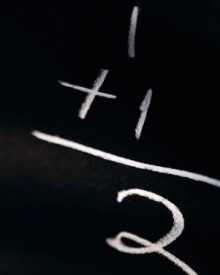 Course Objectives
Understand the features and functionality of the InBatch Software
Become familiar with creating recipes and simulate their execution against a model of the process
Be able to use the information in the course to reduce the cost and time to automate batch processes utilizing the new enhancements of InBatch Software
Understand the concepts of how InBatch works with Wonderware Application Server
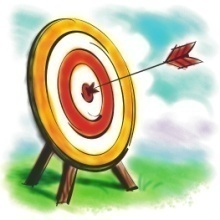 Slide 7
Wonderware System Platform
Project Specific Work
Industry Packs
InBatch
Function Specific Modules
System
Platform
Clients
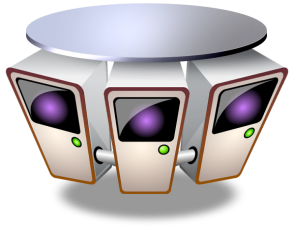 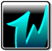 Microsoft Technologies & Industry Standards
Slide 8
System Platform – Part 1
Module 2:
Environment Display
Contents
Section 1:	Environment Manager Overview and Operation
Slide 9
[Speaker Notes: This is the agenda for the Module.
It lists all the sections and labs for the module.]
InBatch 2012
Module 3:
Process Model Editor
Section 3:	Phases and Phase Tags
Lab 5 - Configuring Phases and Phase Tags 
Lab 6 - Interlocks and Control Buttons 
Section 4:	Segments
Lab 7 - Defining Segments
Section 5:	Validating the Model and Synchronizing the Database
Lab 8 - Validating and Synchronizing the Database
Contents
Section 1:	Process Model Editor
Section 2:	Process Model Configuration
Lab 1 - Plant Survey
Lab 2 - Defining the Essential Model
Lab 3 - Defining Classes and Phases
Lab 4 - Defining Equipment Status, Units of Measure, and Enumeration
Slide 10
[Speaker Notes: This is the agenda for the Module.
It lists all the sections and labs for the module.]
Lab 1Plant Survey
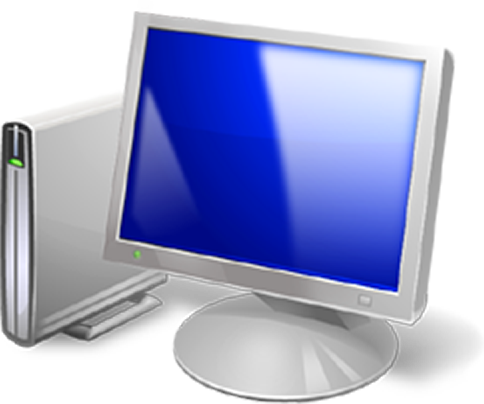 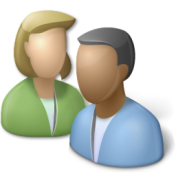 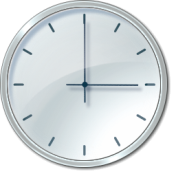 30 min
Slide 11
[Speaker Notes: Placeholder for a Lab.
Besides the lab number and title, a graphic, diagram, or other piece of information related to the lab can be added (see example).
Bottom icon shouldn’t be deleted nor moved. It’s a visual cue that the slide corresponds to a lab.
Update the top-right graphic with the number of minutes estimated to complete this lab. This provides the audience an expectation regarding the duration of the lab, avoiding the issues where participants thinks there’s no time limit.]
Lab 2Defining the Essential Model
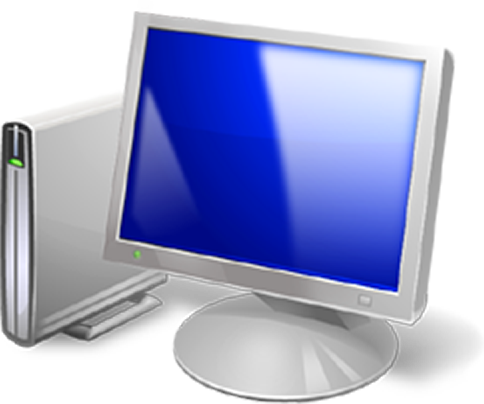 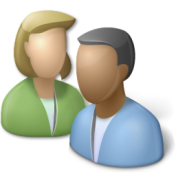 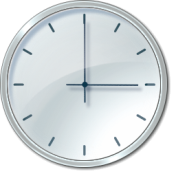 20 min
Slide 12
[Speaker Notes: Placeholder for a Lab.
Besides the lab number and title, a graphic, diagram, or other piece of information related to the lab can be added (see example).
Bottom icon shouldn’t be deleted nor moved. It’s a visual cue that the slide corresponds to a lab.
Update the top-right graphic with the number of minutes estimated to complete this lab. This provides the audience an expectation regarding the duration of the lab, avoiding the issues where participants thinks there’s no time limit.]
Lab 3Defining Classes and Phases
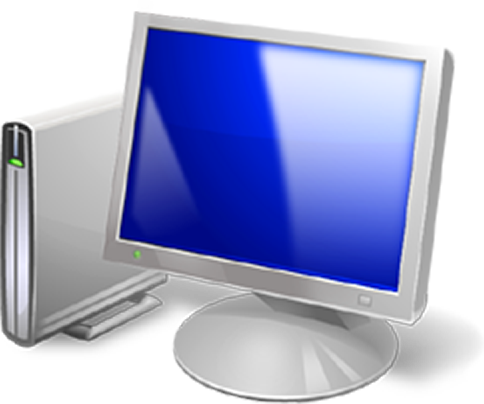 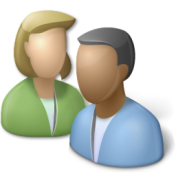 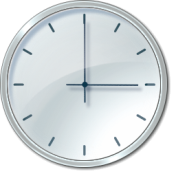 25 min
Slide 13
[Speaker Notes: Placeholder for a Lab.
Besides the lab number and title, a graphic, diagram, or other piece of information related to the lab can be added (see example).
Bottom icon shouldn’t be deleted nor moved. It’s a visual cue that the slide corresponds to a lab.
Update the top-right graphic with the number of minutes estimated to complete this lab. This provides the audience an expectation regarding the duration of the lab, avoiding the issues where participants thinks there’s no time limit.]
Lab 4Defining Equipment Status, Units of Measure, and Enumeration
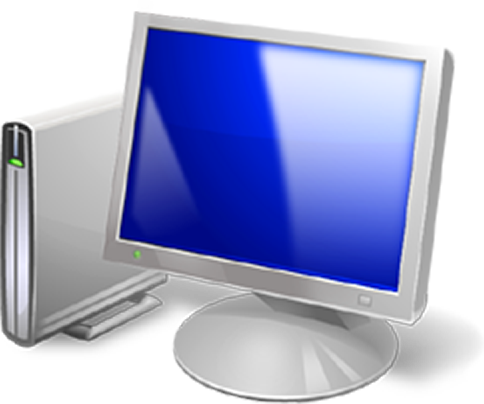 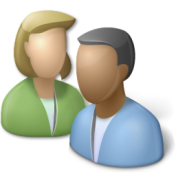 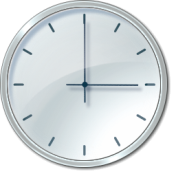 15 min
Slide 14
[Speaker Notes: Placeholder for a Lab.
Besides the lab number and title, a graphic, diagram, or other piece of information related to the lab can be added (see example).
Bottom icon shouldn’t be deleted nor moved. It’s a visual cue that the slide corresponds to a lab.
Update the top-right graphic with the number of minutes estimated to complete this lab. This provides the audience an expectation regarding the duration of the lab, avoiding the issues where participants thinks there’s no time limit.]
Lab 5Configuring Phases and Phase Tags
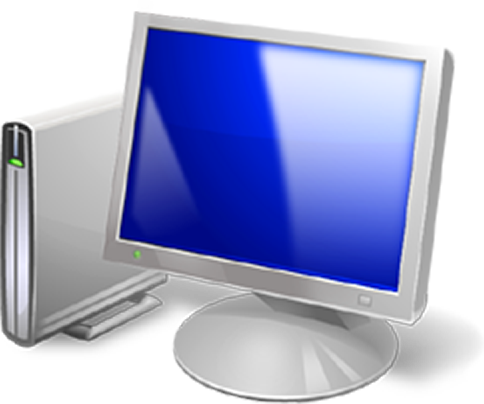 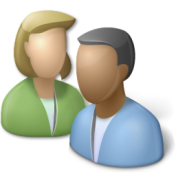 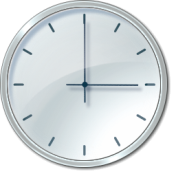 45 min
Slide 15
[Speaker Notes: Placeholder for a Lab.
Besides the lab number and title, a graphic, diagram, or other piece of information related to the lab can be added (see example).
Bottom icon shouldn’t be deleted nor moved. It’s a visual cue that the slide corresponds to a lab.
Update the top-right graphic with the number of minutes estimated to complete this lab. This provides the audience an expectation regarding the duration of the lab, avoiding the issues where participants thinks there’s no time limit.]
Lab 6Interlocks and Control Buttons
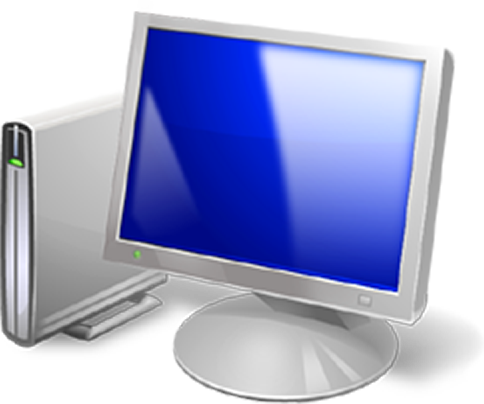 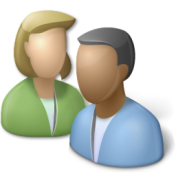 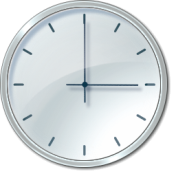 10 min
Slide 16
[Speaker Notes: Placeholder for a Lab.
Besides the lab number and title, a graphic, diagram, or other piece of information related to the lab can be added (see example).
Bottom icon shouldn’t be deleted nor moved. It’s a visual cue that the slide corresponds to a lab.
Update the top-right graphic with the number of minutes estimated to complete this lab. This provides the audience an expectation regarding the duration of the lab, avoiding the issues where participants thinks there’s no time limit.]
Lab 7Defining Segments
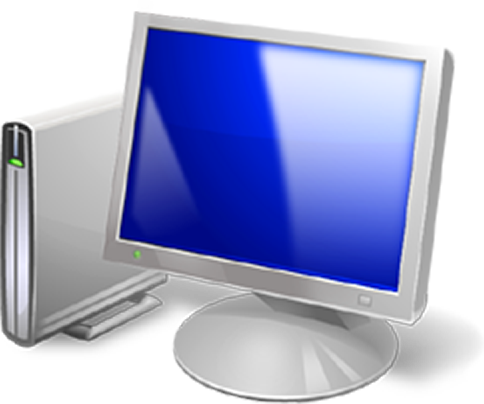 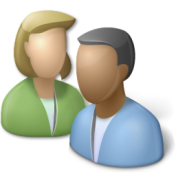 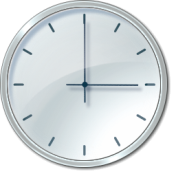 10 min
Slide 17
[Speaker Notes: Placeholder for a Lab.
Besides the lab number and title, a graphic, diagram, or other piece of information related to the lab can be added (see example).
Bottom icon shouldn’t be deleted nor moved. It’s a visual cue that the slide corresponds to a lab.
Update the top-right graphic with the number of minutes estimated to complete this lab. This provides the audience an expectation regarding the duration of the lab, avoiding the issues where participants thinks there’s no time limit.]
Lab 8Validating and Synchronizing the Database
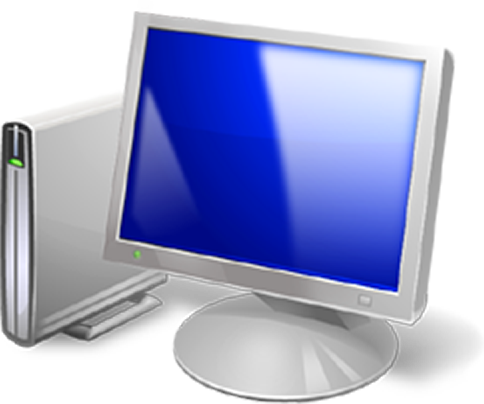 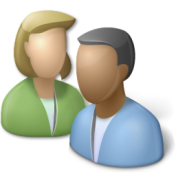 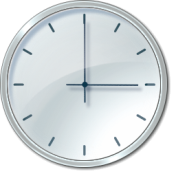 10 min
Slide 18
[Speaker Notes: Placeholder for a Lab.
Besides the lab number and title, a graphic, diagram, or other piece of information related to the lab can be added (see example).
Bottom icon shouldn’t be deleted nor moved. It’s a visual cue that the slide corresponds to a lab.
Update the top-right graphic with the number of minutes estimated to complete this lab. This provides the audience an expectation regarding the duration of the lab, avoiding the issues where participants thinks there’s no time limit.]
InBatch 2012
Module 4:
Train Editor
Contents
Section 1:	Use and Operation of Trains
Lab 9 – Creating Trains
Slide 19
[Speaker Notes: This is the agenda for the Module.
It lists all the sections and labs for the module.]
Lab 9Creating Trains
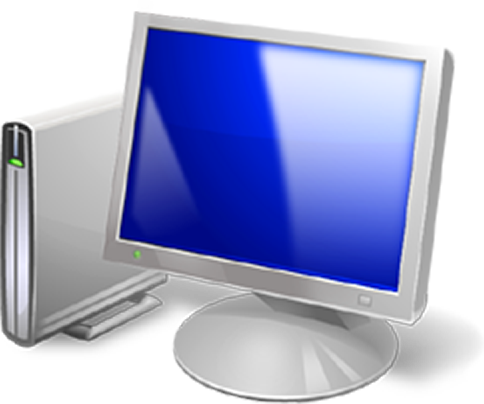 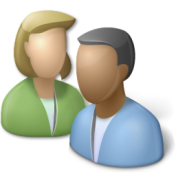 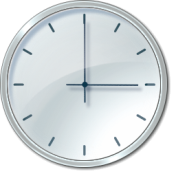 5 min
Slide 20
[Speaker Notes: Placeholder for a Lab.
Besides the lab number and title, a graphic, diagram, or other piece of information related to the lab can be added (see example).
Bottom icon shouldn’t be deleted nor moved. It’s a visual cue that the slide corresponds to a lab.
Update the top-right graphic with the number of minutes estimated to complete this lab. This provides the audience an expectation regarding the duration of the lab, avoiding the issues where participants thinks there’s no time limit.]
InBatch 2012
Module 5:
Materials Editor
Contents
Section 1:	Overview
Lab 10 – Defining Materials
Lab 11 - Assigning Materials to Units
Slide 21
[Speaker Notes: This is the agenda for the Module.
It lists all the sections and labs for the module.]
Lab 10Defining Materials
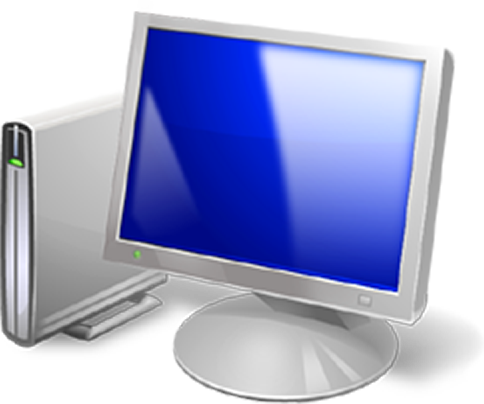 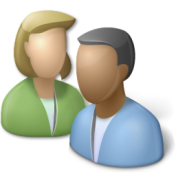 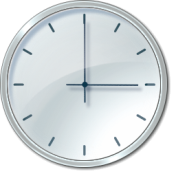 10 min
Slide 22
[Speaker Notes: Placeholder for a Lab.
Besides the lab number and title, a graphic, diagram, or other piece of information related to the lab can be added (see example).
Bottom icon shouldn’t be deleted nor moved. It’s a visual cue that the slide corresponds to a lab.
Update the top-right graphic with the number of minutes estimated to complete this lab. This provides the audience an expectation regarding the duration of the lab, avoiding the issues where participants thinks there’s no time limit.]
Lab 11Assigning Materials to Units
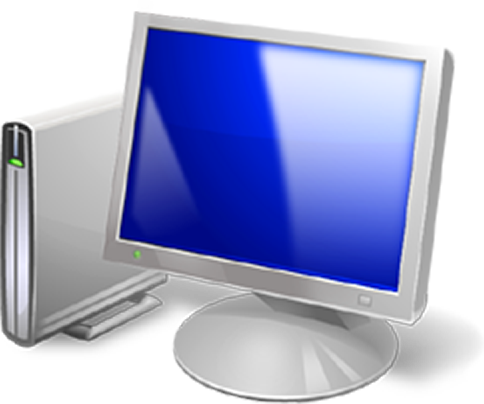 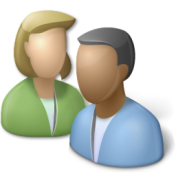 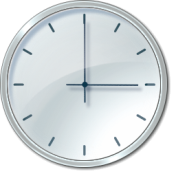 10 min
Slide 23
[Speaker Notes: Placeholder for a Lab.
Besides the lab number and title, a graphic, diagram, or other piece of information related to the lab can be added (see example).
Bottom icon shouldn’t be deleted nor moved. It’s a visual cue that the slide corresponds to a lab.
Update the top-right graphic with the number of minutes estimated to complete this lab. This provides the audience an expectation regarding the duration of the lab, avoiding the issues where participants thinks there’s no time limit.]
InBatch 2012
Module 6:
Recipe Editor
Contents
Section 1:	Recipes and the Recipe Editor
Section 2:	Creating Recipe Procedures
Lab 12 - Creating a Recipe for Hot Pepper Sauce
Section 3:	Recipe Validation and Approval
Lab 13 - Recipe Validation and Approval for Production
Slide 24
[Speaker Notes: This is the agenda for the Module.
It lists all the sections and labs for the module.]
Lab 12Creating a Recipe for Hot Pepper Sauce
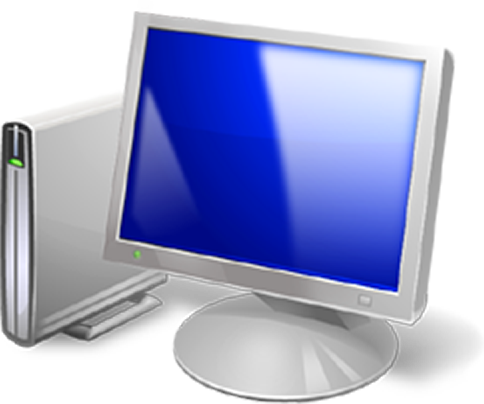 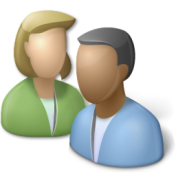 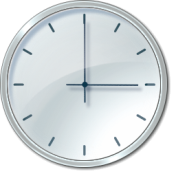 60 min
Slide 25
[Speaker Notes: Placeholder for a Lab.
Besides the lab number and title, a graphic, diagram, or other piece of information related to the lab can be added (see example).
Bottom icon shouldn’t be deleted nor moved. It’s a visual cue that the slide corresponds to a lab.
Update the top-right graphic with the number of minutes estimated to complete this lab. This provides the audience an expectation regarding the duration of the lab, avoiding the issues where participants thinks there’s no time limit.]
Lab 13Recipe Validation and Approval for Production
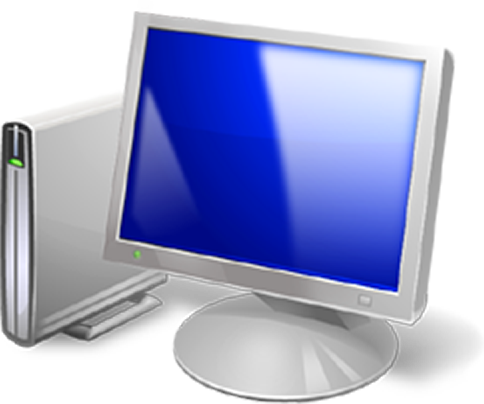 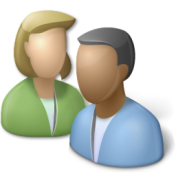 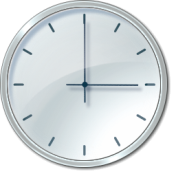 10 min
Slide 26
[Speaker Notes: Placeholder for a Lab.
Besides the lab number and title, a graphic, diagram, or other piece of information related to the lab can be added (see example).
Bottom icon shouldn’t be deleted nor moved. It’s a visual cue that the slide corresponds to a lab.
Update the top-right graphic with the number of minutes estimated to complete this lab. This provides the audience an expectation regarding the duration of the lab, avoiding the issues where participants thinks there’s no time limit.]
InBatch 2012
Module 7:
Batch Management
Contents
Section 1:	Overview
Section 2:	Batch Display and Operation
Section 3:	Restart
Lab 14 - Scheduling and Running Batches
Slide 27
[Speaker Notes: This is the agenda for the Module.
It lists all the sections and labs for the module.]
Lab 14Scheduling and Running Batches
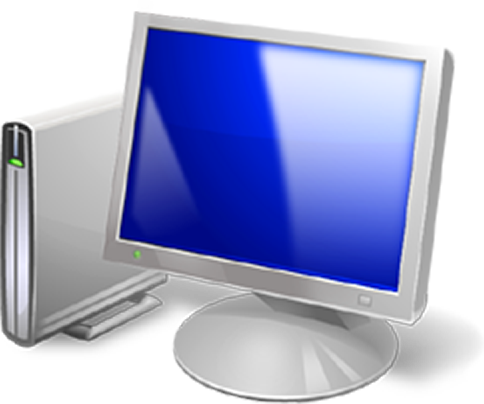 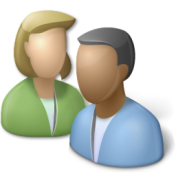 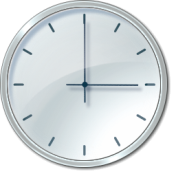 45 min
Slide 28
[Speaker Notes: Placeholder for a Lab.
Besides the lab number and title, a graphic, diagram, or other piece of information related to the lab can be added (see example).
Bottom icon shouldn’t be deleted nor moved. It’s a visual cue that the slide corresponds to a lab.
Update the top-right graphic with the number of minutes estimated to complete this lab. This provides the audience an expectation regarding the duration of the lab, avoiding the issues where participants thinks there’s no time limit.]
InBatch 2012
Module 8:
Advanced Topics on
Recipe Creation and
Batch Execution
Contents
Section 1:	Availability and Allocation
Section 2:	Instances
Lab 15 - Creating a Recipe for Extreme Pepper Sauce
Section 3:	Batch Phase Propagation and Unit Control
Slide 29
[Speaker Notes: This is the agenda for the Module.
It lists all the sections and labs for the module.]
Lab 15Batch Phase Propagation and Unit Control
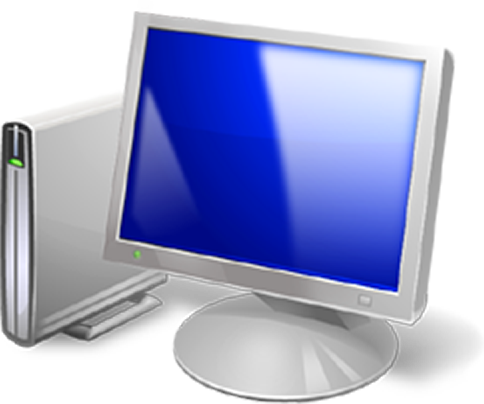 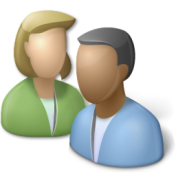 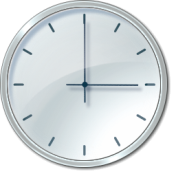 75 min
Slide 30
[Speaker Notes: Placeholder for a Lab.
Besides the lab number and title, a graphic, diagram, or other piece of information related to the lab can be added (see example).
Bottom icon shouldn’t be deleted nor moved. It’s a visual cue that the slide corresponds to a lab.
Update the top-right graphic with the number of minutes estimated to complete this lab. This provides the audience an expectation regarding the duration of the lab, avoiding the issues where participants thinks there’s no time limit.]
InBatch 2012
Module 9:
InBatch ActiveX GUI Objects
Contents
Section 1:	InBatch ActiveX GUI Control
Lab 16 - Building a Simple Batch Scheduler
Section 2:	Using the BatchSecurity Control
Slide 31
[Speaker Notes: This is the agenda for the Module.
It lists all the sections and labs for the module.]
Lab 16Building a Simple Batch Scheduler
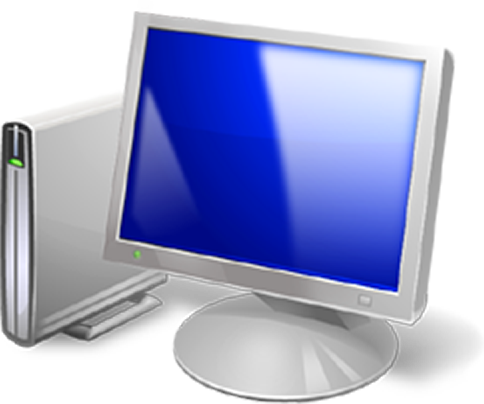 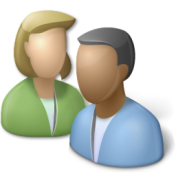 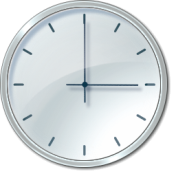 45 min
Slide 32
[Speaker Notes: Placeholder for a Lab.
Besides the lab number and title, a graphic, diagram, or other piece of information related to the lab can be added (see example).
Bottom icon shouldn’t be deleted nor moved. It’s a visual cue that the slide corresponds to a lab.
Update the top-right graphic with the number of minutes estimated to complete this lab. This provides the audience an expectation regarding the duration of the lab, avoiding the issues where participants thinks there’s no time limit.]
InBatch 2012
Module 10:
Security System
Contents
Section 1:	InBatch Security System
Lab 17 - Configuring the Security System
Slide 33
[Speaker Notes: This is the agenda for the Module.
It lists all the sections and labs for the module.]
Lab 17Configuring the Security System
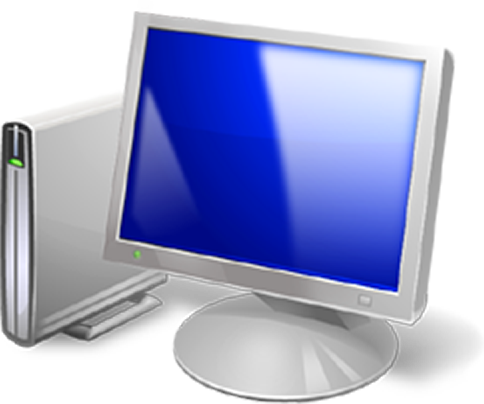 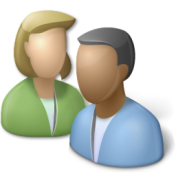 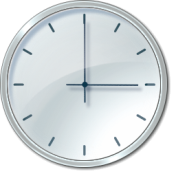 30 min
Slide 34
[Speaker Notes: Placeholder for a Lab.
Besides the lab number and title, a graphic, diagram, or other piece of information related to the lab can be added (see example).
Bottom icon shouldn’t be deleted nor moved. It’s a visual cue that the slide corresponds to a lab.
Update the top-right graphic with the number of minutes estimated to complete this lab. This provides the audience an expectation regarding the duration of the lab, avoiding the issues where participants thinks there’s no time limit.]
InBatch 2012
Module 11:
Phase Logic Development
Contents
Section 1:	Defining and Configuring Phase Logic
Slide 35
[Speaker Notes: This is the agenda for the Module.
It lists all the sections and labs for the module.]
InBatch 2012
Module 12:
Process Logger
Contents
Section 1:	Process Logger System
Lab 18 – Enter a Process Logger Configuration
Lab 19 – Configure the Log Manager
Slide 36
[Speaker Notes: This is the agenda for the Module.
It lists all the sections and labs for the module.]
Lab 18Enter a Process Logger Configuration
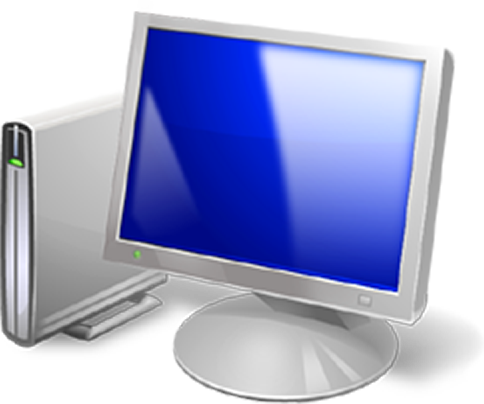 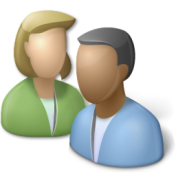 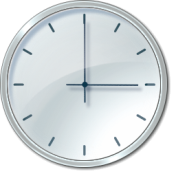 10 min
Slide 37
[Speaker Notes: Placeholder for a Lab.
Besides the lab number and title, a graphic, diagram, or other piece of information related to the lab can be added (see example).
Bottom icon shouldn’t be deleted nor moved. It’s a visual cue that the slide corresponds to a lab.
Update the top-right graphic with the number of minutes estimated to complete this lab. This provides the audience an expectation regarding the duration of the lab, avoiding the issues where participants thinks there’s no time limit.]
Lab 19Configure the Log Manager
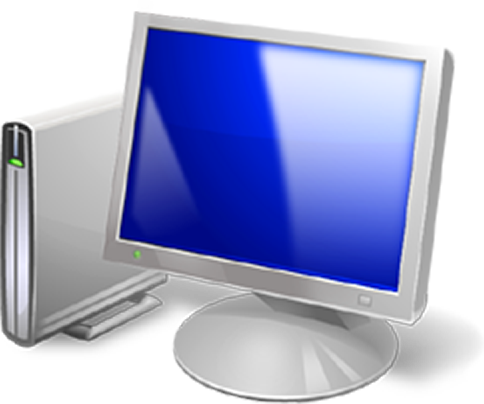 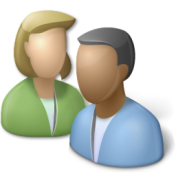 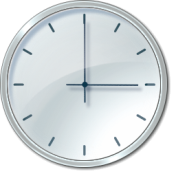 20 min
Slide 38
[Speaker Notes: Placeholder for a Lab.
Besides the lab number and title, a graphic, diagram, or other piece of information related to the lab can be added (see example).
Bottom icon shouldn’t be deleted nor moved. It’s a visual cue that the slide corresponds to a lab.
Update the top-right graphic with the number of minutes estimated to complete this lab. This provides the audience an expectation regarding the duration of the lab, avoiding the issues where participants thinks there’s no time limit.]
InBatch 2012
Module 13:
History and Reporting
Contents
Section 1:	History and Archiving
Section 2:	Reporting System
Lab 20 – History and Reporting
Slide 39
[Speaker Notes: This is the agenda for the Module.
It lists all the sections and labs for the module.]
Lab 20History and Reporting
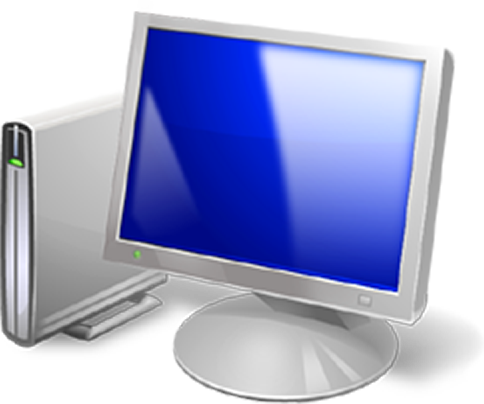 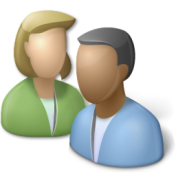 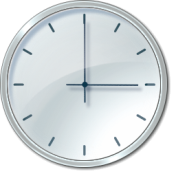 25 min
Slide 40
[Speaker Notes: Placeholder for a Lab.
Besides the lab number and title, a graphic, diagram, or other piece of information related to the lab can be added (see example).
Bottom icon shouldn’t be deleted nor moved. It’s a visual cue that the slide corresponds to a lab.
Update the top-right graphic with the number of minutes estimated to complete this lab. This provides the audience an expectation regarding the duration of the lab, avoiding the issues where participants thinks there’s no time limit.]
InBatch 2012
Module 14:
Tag Linker
Contents
Section 1:	Using Tag Linker
Section 2:	Exporting and Interfacing
Slide 41
[Speaker Notes: This is the agenda for the Module.
It lists all the sections and labs for the module.]
InBatch 2012
Module 15:
InTouch Batch Tag
Browsing & Referencing
Contents
Section 1:	Using InBatch Tags from InTouch
Slide 42
[Speaker Notes: This is the agenda for the Module.
It lists all the sections and labs for the module.]
InBatch 2012
Module 16:
InBatch and System
Platform
Contents
Section 1:	Communicating with Wonderware Application Server
Lab 21 – Configuring InBatch Connection to Application Server
Slide 43
[Speaker Notes: This is the agenda for the Module.
It lists all the sections and labs for the module.]
InBatch 2012
Appendix A:
Redundancy
Slide 44
[Speaker Notes: This is the agenda for the Module.
It lists all the sections and labs for the module.]
[Speaker Notes: ‘Closure’ Invensys brand mark slide
The presentation ends with a repeat of the opening slide.
This slide can also be used as a holding slide, e.g. between presenters but should not include any additional graphic or text.
The size of the Invensys brand mark and its position are fixed.
Note: This slide also exists as a Slide Master option.
When the presentation is finished, this slide can be left on-screen.]